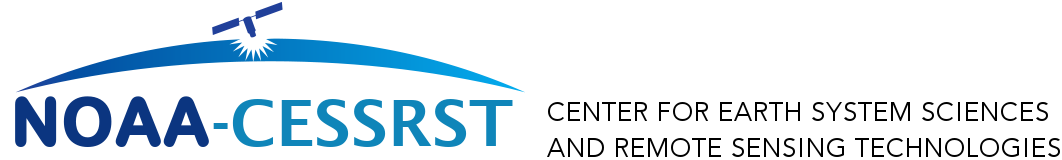 Summer Bridge Program
June 1-August 7, 2020
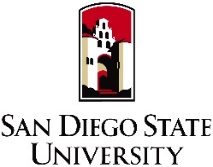 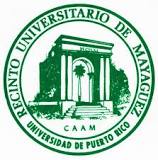 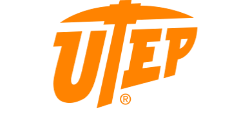 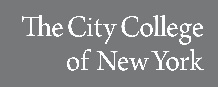 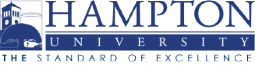 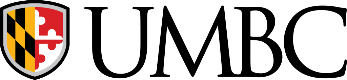 noaacrest.org
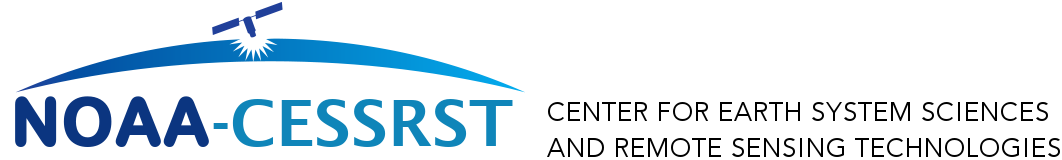 Lead Institution

The City College of the City University of New York, NY 

Partner Institutions

Hampton University, VA

San Diego State University, CA

University of Maryland Baltimore County, MD

University of Puerto Rico, Mayaguez, PR

The University of Texas at El Paso, TX
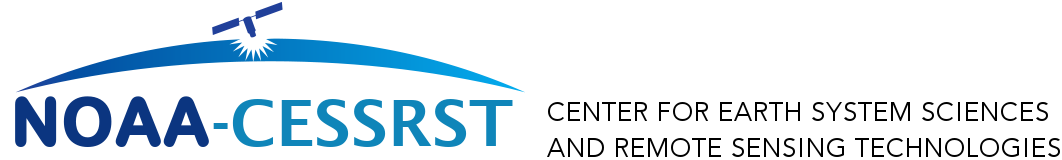 Goals and Objectives
noaacrest.org
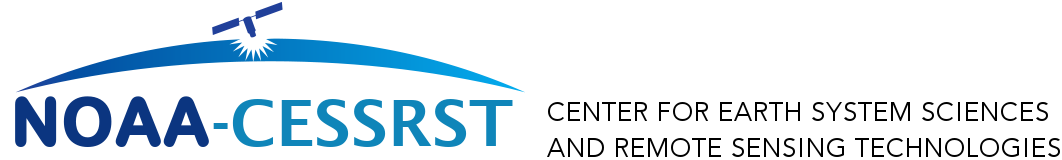 Center-Wide Education & Training
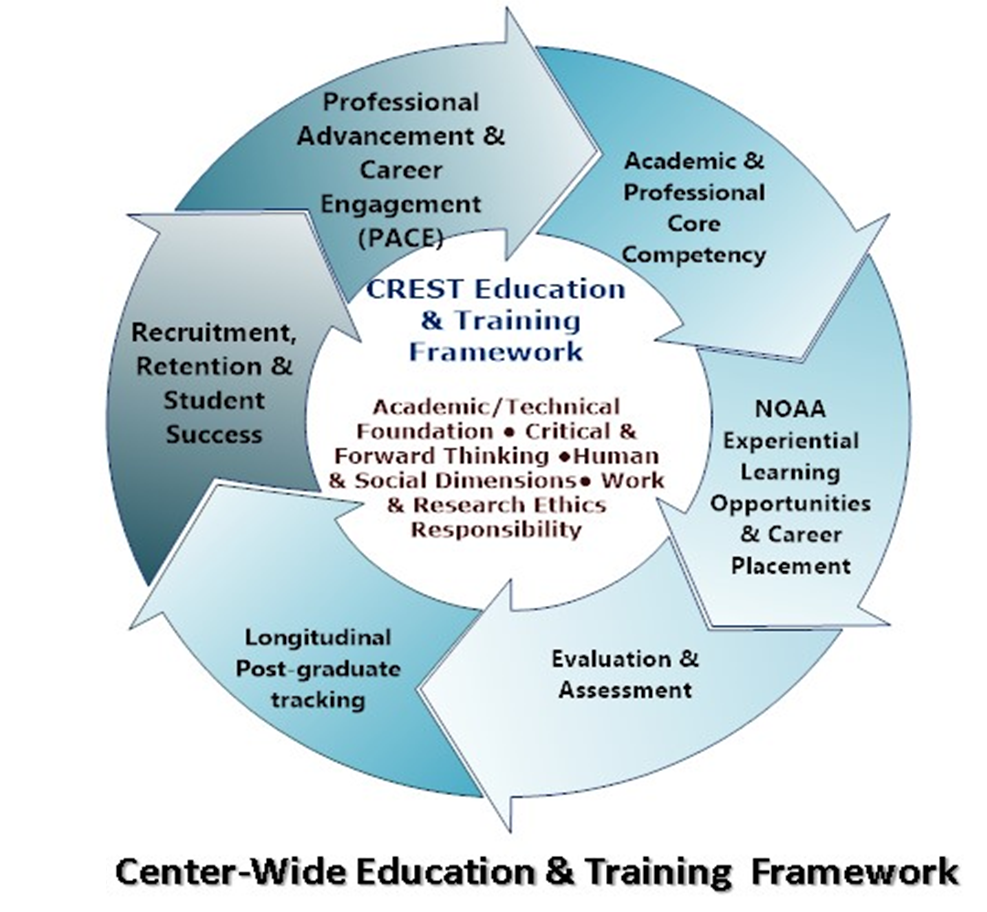 Research Themes
Atmospheric Hazards
Coastal Resilience
Water Prediction & Ecosystem Services
Vulnerability Assessment
Socioeconomic Impact
Unified Prediction System
Natural Hazards Protection
Climate Adaptation
Climate Mitigation
Climate Drivers
Coastal Observations
Advanced Modeling
Remote Sensing
Environmental Assessment
Socio-economic Assessment
Mitigation of Stressors
Air Quality
Wind Energy
Heat Stress and Urban Modeling
Numerical Weather Forecasting
Severe Storm Prediction
Remote Sensing and Environmental Technology
Stratospheric Ozone Monitoring
Social Sciences
Environmental Economics
Sustainability Science
Public Health
Planning and Policy
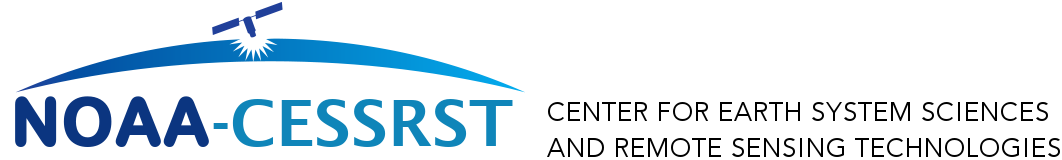 Summer Bridge Program
Paid summer internship for eligible students (US citizens and GPA 3.0 and above)
​Research opportunities in Earth System Science, Engineering and Social Sciences using Observations from NOAA satellites and Ground‐based Measurements, with a goal of understanding & predicting changes in our Earth’s Environment and the societal benefits.
​Workshops in Remote Sensing, GIS and MATLAB
​​Training opportunities for Sophomores to apply for NOAA Undergraduate Scholarship Program
​HANDS‐ON RESEARCH TRAINING & EXPERIENTIAL LEARNING IN NOAA-RELATED SCIENCES
​STRENGTHEN YOUR RESEARCH & DATA ANALYSIS SKILLS
​ACCESS TO SEMINARS & MENTORING FROM CESSRST ADVISORS & SCIENTISTS
​EARN $4000 INTERNSHIP STIPEND
Weeklong End Program Activities at City College of New York, NY
https://www.noaacrest.org/apply/summer-bridge
Application Deadline: April 3, 2020